James A Robertson and Associates
Effective Strategic Business Solutions
Why your ERP is NOT delivering and how to fix IT
3. Why do ERP implementations fail to deliver?
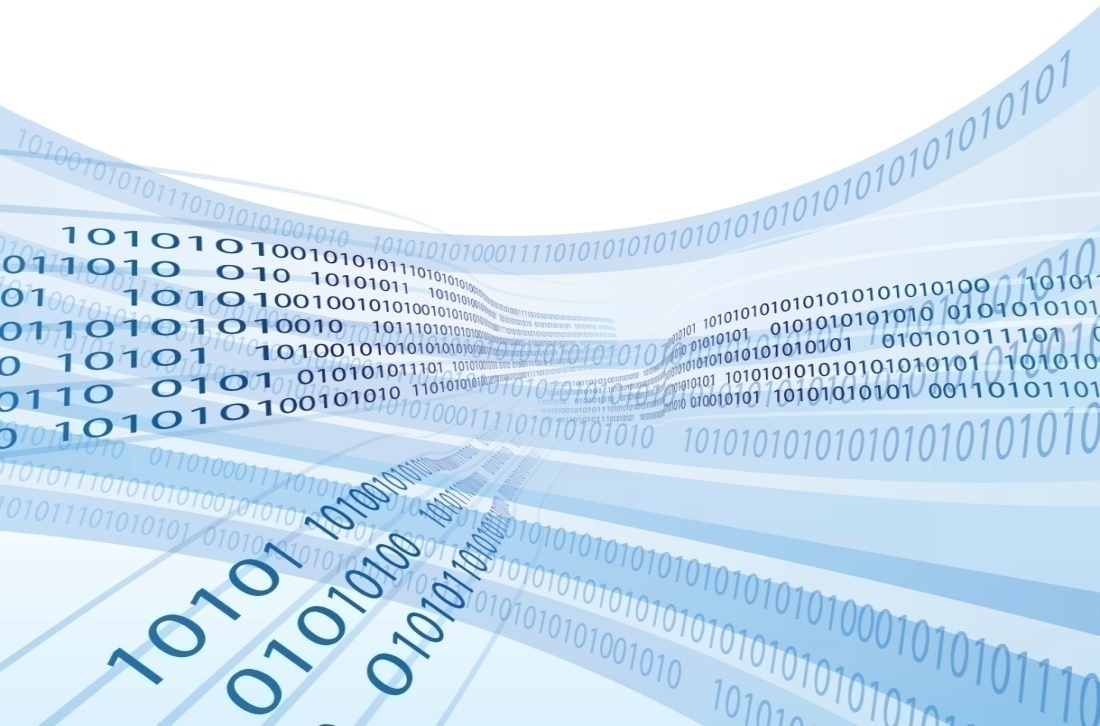 The Real Issues in World Class ERP and the Critical Factors for ERP Investment Success
Dr James Robertson PrEng

Copyright 2004 through 2013
James@JamesARobertson.com
[Speaker Notes: NB remember to have a chair to stand on

Make sure to take the CRITICAL FACTORS BOOK with you 

An engineer with a PhD in engineering]
Discussion
Why do ERP implementations FAIL to deliver
[Speaker Notes: DHL, Prochem,]
1,000
XXX  10
Three alternative ERP value scenarios Unlocking the TRUE potential of ERP / IBIS 100 / 1,000 x the norm ???
This is the ONLY valid scenario but it seldom occurs
3. Strategic customization
With CEO Custody
Relative strategic value measured in terms of business competitiveness, growth and profitability
2. Strategic precision configuration with CEO Executive Custody
1. Current industry norm for process based “Best Practice”
X  1
100
10
X  0.01
0
0
0
3
What is an ERP?
REALLY?
"Attendees of Gartner's Business Intelligence Summit in London last month were not surprised to hear that most enterprises are still failing to use business intelligence (BI) strategically. Gartner's survey of over 1300 CIOs returned some unimpressive findings about the state of BI implementations: Gartner's vice: president of research summed up the situation nicely by saying: "Most organisations are not making better decisions than they did five years go."
R e c a p
Pulse Measurement
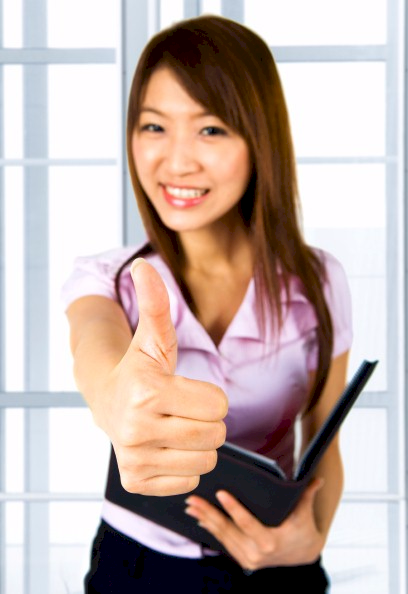 Concise diagnostic intervention – 1 to 10 days

Starts with executive interviews – understand the Essence of the Business and how it Thrives and Critical Concerns

Drill down to systems

+/- 7 bullet point findings, weighted

+/- 7 recommended actions, weighted

Findings frequently so obvious and so
    practical client can continue unaided

7. Strategic advisory and / or project
     leadership to implement
      recommendations
!
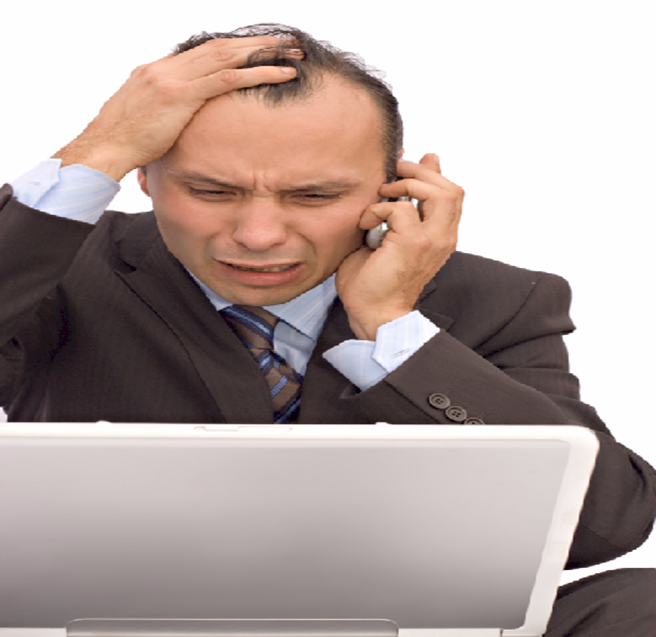 [Speaker Notes: KEEP SHORT AND SIMPLE

MY FATHER

How did i get involved with computers? – my father was a visionary -- In 1981, having gathered over 7,000 pages of research data for my PhD the University mainframe did not have space to store even one page of data.  My father purchased me one of the first desktop PC’s in the days of the Apple and Apricot and 123, etc – at a cost of R12,000 two and a half times my research grants! – I very quickly discovered that there was a HUGE gap between what the salesman told me the computer could do and getting it to do it – so, in that respect, NOTHING HAS CHANGED  -- I then put myself through a self taught computer science programme and learned to program, learned to type and finally wrote an award winning PhD thesis – at the same time I computerized my father’s investment consulting business and we were able to double turnover in twelve months and create an enduring revenue stream that lasted for over ten years because we were able to do things that much larger businesses were not able to do – it was then that I began to understand that the strategic application of information technology COULD deliver great value and one of my greatest frustrations is the extent to which few businesses achieve this potential – the rest of this presentation is about lessons I have learned that I hope will help YOU to make a difference in your business with IT]
Analysis of consolidated findings
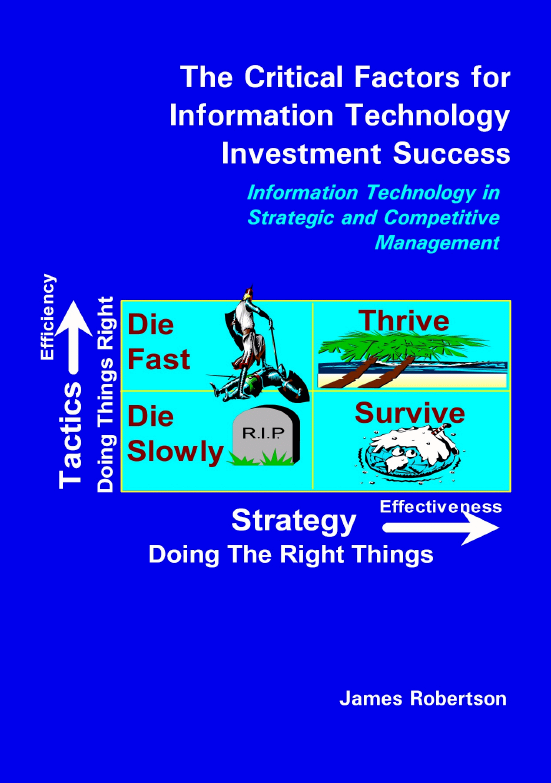 https://www.dropbox.com/sh/vfkrz5p5yliwwar/yV7SrD6kSh
[Speaker Notes: WHAT CAUSES IT FAILURE?

Since 1993, analysed in 2003, course, book

Sustainable versus experimentation

People

The factors causing IT failure – in 1993 I became aware of the high failure rate of IT projects and started to talk about it – as a consequence i was asked to investigate many failed or failing projects and to help to turn them around – over the years i built up a large catalogue of the factors causing failure – in 2003 i undertook a critical issues analysis of the factors causing failure and arrived at a list of seven critical factors causing failure together with the critical factors for success which then became the subject of a course and subsequently a book – HOLD UP THE BOOK – since then i have advised many clients and led a number of significant projects and consistently validated the basic analysis
The biggest single factor causing failure is Mythology at 30% followed by lack of executive custody and inappropriate governance at 25%]
Factors causing ERP failure
Based on 20 years of experience conducting Pulse Measurements
People and technology alignment
Performance
improvement
High frustration
Empowerment
Commitment
Ownership
Experience
Knowledge
Participation
Consultation
Information
P
eople
High risk
Technology
Methods
Strategic objectives
Systems
Structures and processes
After Dr Fritz Hölscher
Analysis of findings at ...
Assessment of business risk
Probability of occurrence
Expected delay to occurrence
Success measured by share price and shareholder return on investment – function of growth and profitability
[Speaker Notes: DHL, Prochem,]
Analysis of findings at ...
Conclusions
Nothing wrong with … -- work on a 20 year design life

Severe risk of fatal business damage

Huge opportunity for strategic high value implementation
[Speaker Notes: DHL, Prochem,]
Analysis of findings at ...
Risk and opportunity
Risk

Very weak configuration and data engineering

Very weak integration

Cannot get required information

Inefficient system and business operation

e.g. Not able to manage the decline
Opportunity

Strategic top down design

The essence of the business and how we thrive

High quality data engineering and configuration

Accurately model the business

Creative features to support strategic objectives
Fix the mess and raise the bar
Precision versus jumbled data
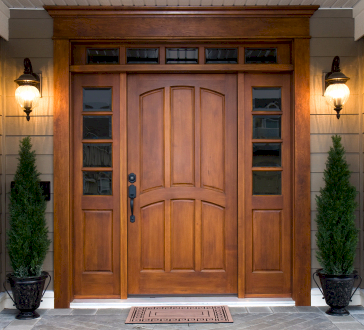 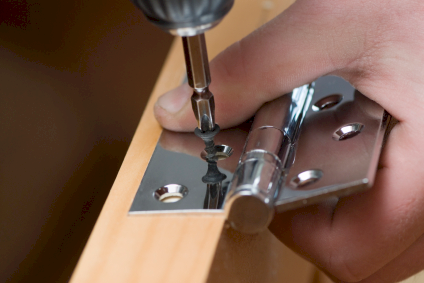 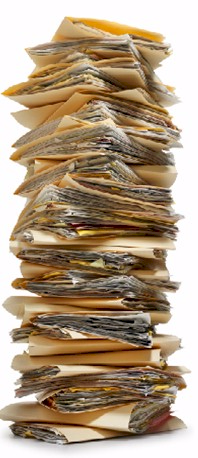 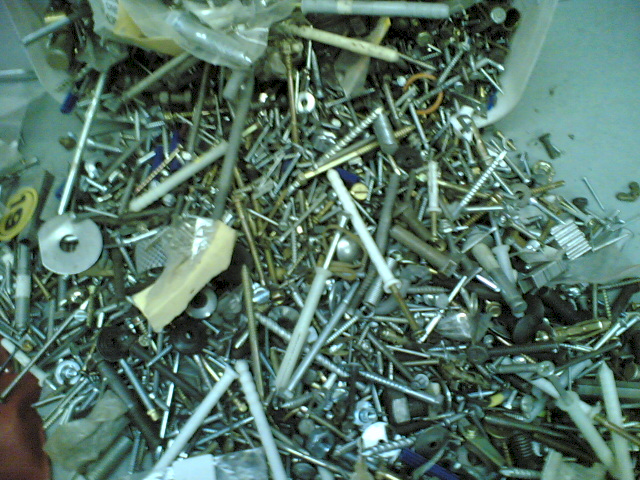 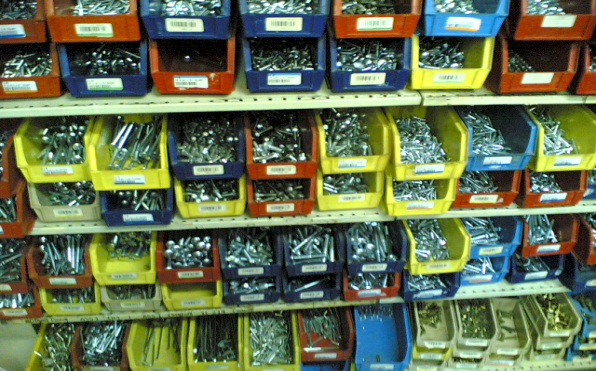 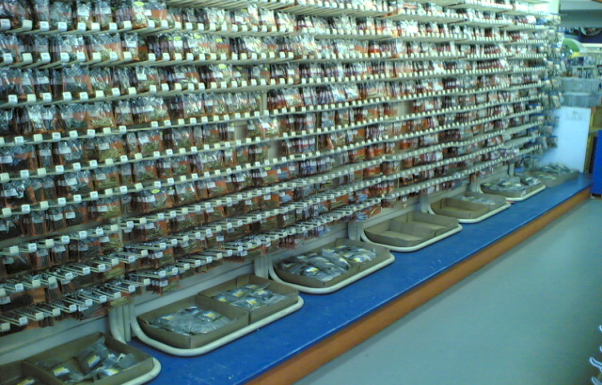 ...’s current data engineering and configuration – Chart of Accounts
EXTREMELY WEAK
Huge impact on integration, reporting, etc
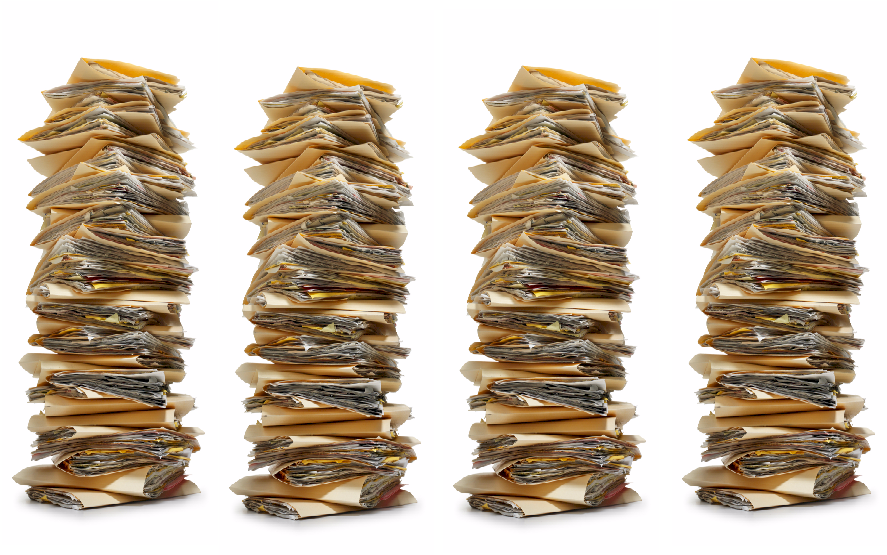 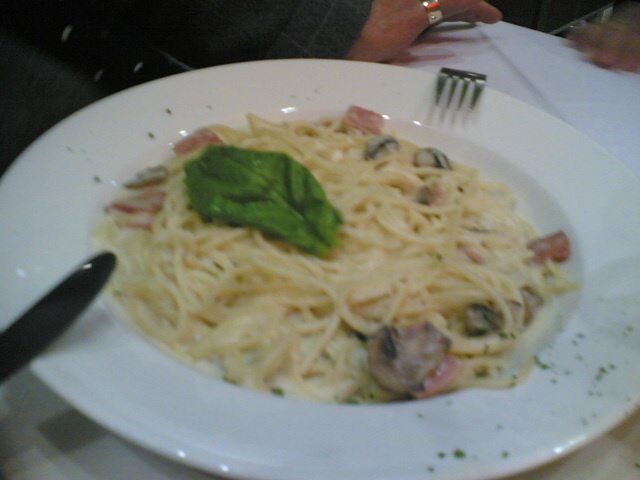 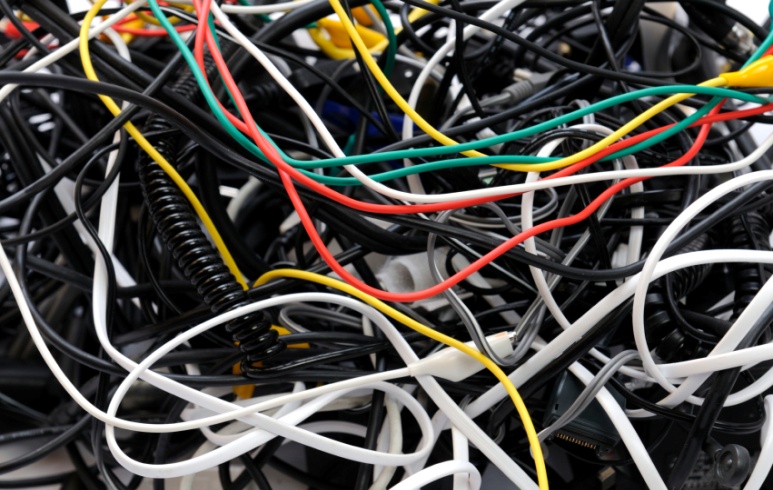 From limited information access to highly ordered access
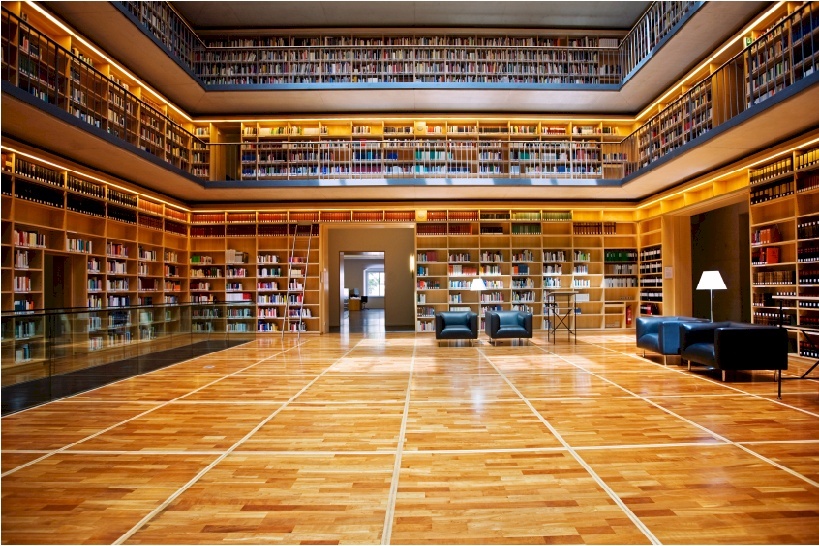 Example of simple hierarchically structured data table
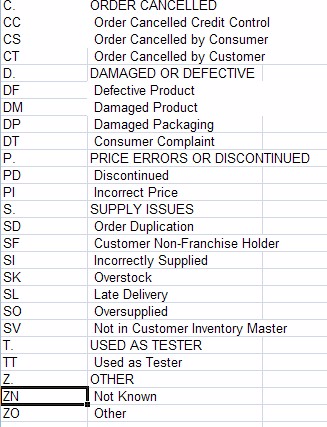 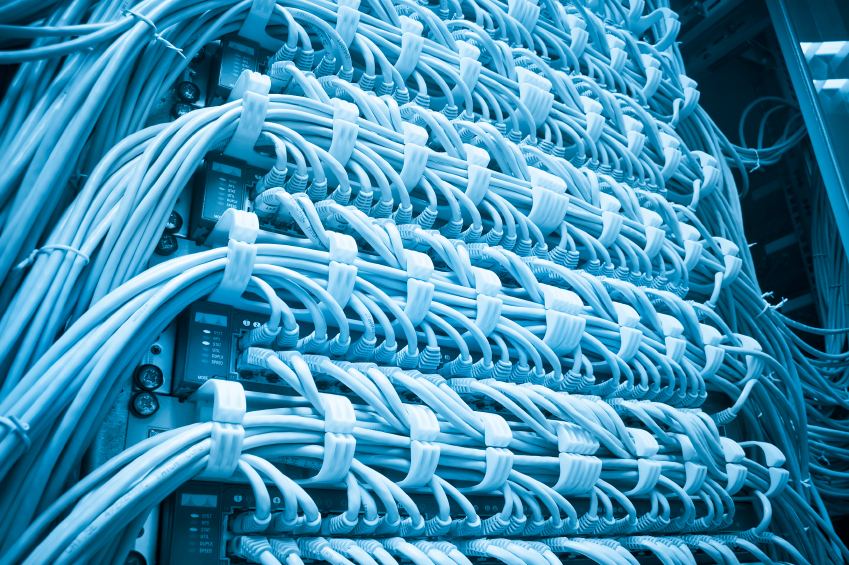 Structure of strategically aligned Chart of Accounts design
Tentative concept
Assets
  Assets owned
  Assets leased
  ...
  Dep’n assets owned
  Dep’n assets leased
  ...

Liabilities
Income
Expenses
   R&M assets
   Finance and insurance
      assets
   ...

Plant Maintenance

Materials Management
Provide for foreseeable growth – open cast ..., etc
Mapping between modules
Well structured
GL R&M spares expenses
MM plant spares
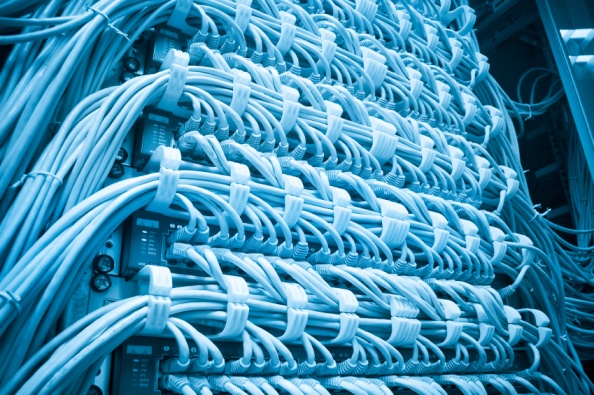 Irrespective of the level of detail there is a parallel mapping from MM to GL, may be many items in MM to one item in GL but same logic
Configuration is then easy and can be partially automated
Mapping between modules
Badly structured
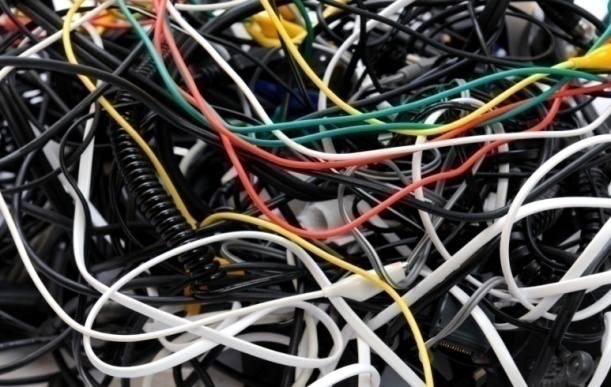 Lack of consistency in detail in Chart of Accounts, random mapping, difficult and costly to maintain, VERY DIFFICULT to report on strategically
Mapping between modules
Badly structured
The spaghetti syndrome
Can continue to weave a tangled web but as the business grows this will become less and less practical and is likely to eventually block effective operation and certainly reporting

Likely to become almost impossible to extract the required information

It is impossible to add precision, logic and structure to data where there is NO precision, logic or structure
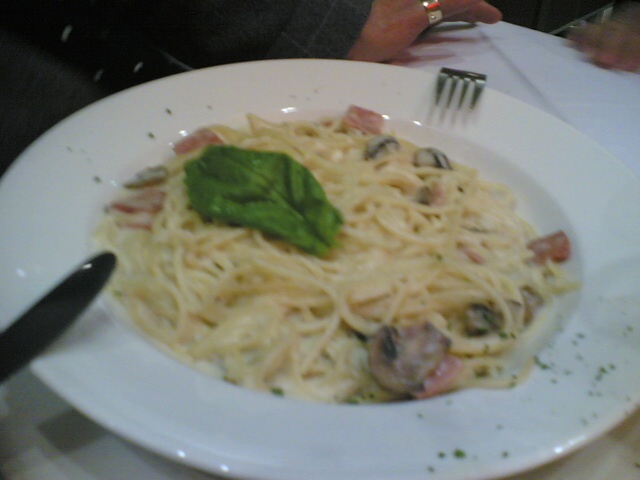 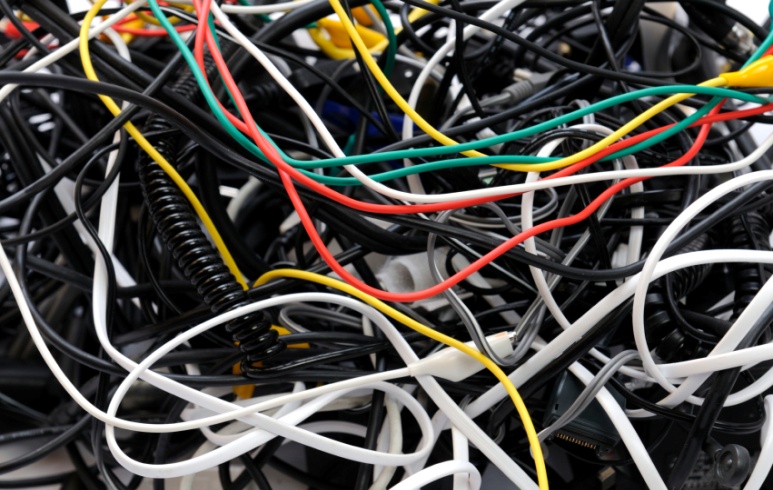 ... Brand name ERP recommended standard chart of accounts
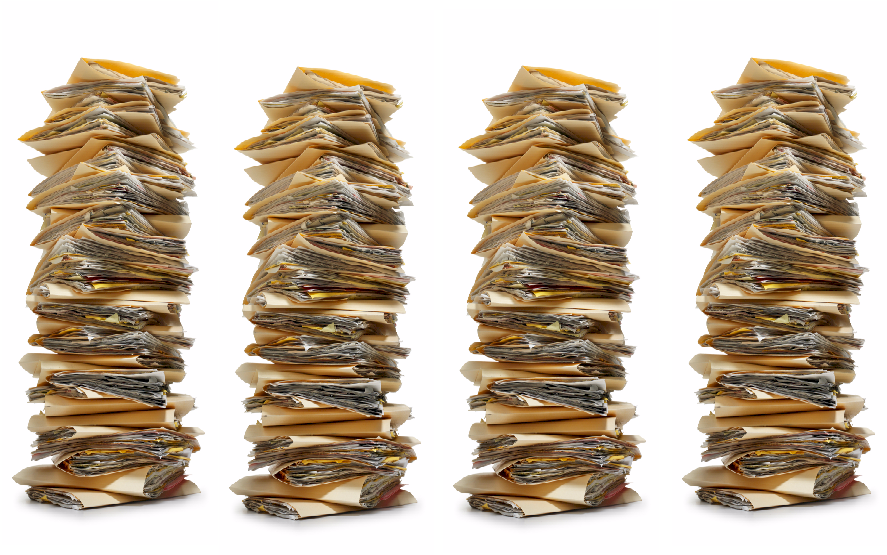 Analysis of findings at ...
Consequences of data engineering issues
Posting inaccurate

Difficult to train new users 

Engagement is poor 

Inquiry and reporting cumbersome, clumsy and time consuming

Reporting and analysis is difficult

The information is there but very difficult to access
NONE of these issues in any way reflects on … the software product
[Speaker Notes: There are a very large number of other issues

The lack of structure and logic make posting inaccurate, make it difficult to train new users and make inquiry and reporting cumbersome, clumsy and time consuming

The numerous duplications of physical items in the item codes result in almost complete inability to manage and report on these items

Overall the net effect is that the information is there but it is extremely time consuming and difficult and in some cases almost impossible to quickly extract answers to management queries]
Analysis of findings at ...
The essential drivers of failure
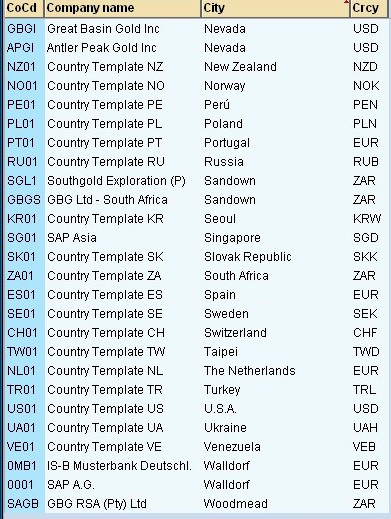 Service provider

... management
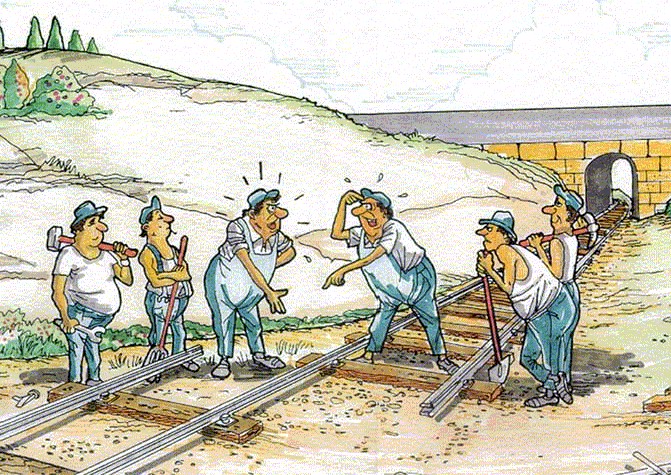 Raising the bar -- opportunities to create exceptional strategic value and therefore shareholder value
High value strategic and operational management information

Strategic costing model

SPECIALIZED COMPONENTS

Shift and … level planning and costing

Precision ... modelling

Optimization of worker knowledge and experience development

Optimization of efficiency of mobile plant

...
Some custom technology in some cases
Longevity of the scenarios
Formal best practice data engineering
Mapping within current constrains
[Speaker Notes: Been doing for 20 years, done dozens]
ERP people who lie
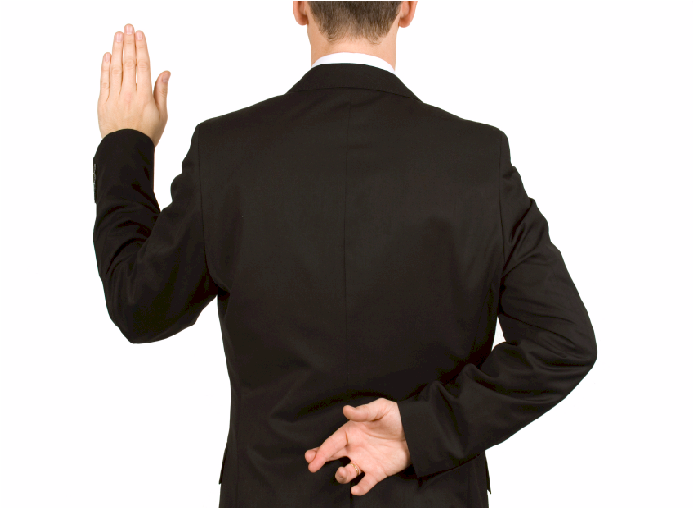 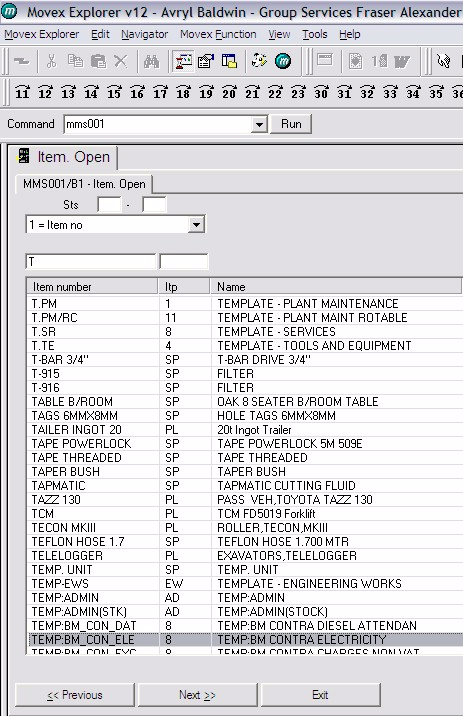 Current Issues with the … Master
Unstructured 

Lack of robust disciplined code management

Different blocks of codes for different divisions 

Same item in more than one place

Different categories should be in distinctly separate logical blocks
[Speaker Notes: Unstructured –e.g. tape adjacent to Excavator, lack of robust disciplined code management

Different blocks of codes for different divisions – same item occurs in more than one place

Different categories of item should be located in distinct code components from a business analysis and management perspective – services should not be adjacent to excavators and tables]
Current Issues with the … Master
Equivalent descriptions different codes

Warehouse codes embedded in item codes

As many as twenty occurrences of the same physical

Makes operation and reporting inaccurate and difficult
[Speaker Notes: Apparently equivalent descriptions with different coding

Warehouse codes embedded in item codes resulting in one stock item occurring multiple times – the software can do the required analysis without this

There are instances with as many as twenty occurrences of the same physical item with different codes – Avryl to find example

FAILURE OF THE PLANT MAINTENANCE SYSTEM IS PROBABLY ATTRIBUTABLE TO THIS TYPE OF DATA ISSUE]
Current Issues with the … Master
Multiple occurrences of the same physical entity with different codes
Very different codes for broadly identical physical entities – tyres – locate in entirely different locations in the table
[Speaker Notes: These anomalies make it time consuming and cumbersome to produce reports and make the production of sophisticated reports almost impossible

Have contributed materially to difficulty of developing effective solutions with Board MIT]
Consequences of these Issues with the … Master
Large number of other issues

Posting inaccurate

Difficult to train new users 

Inquiry and reporting cumbersome, clumsy and time consuming

Duplications  hinder and prevent reporting and analysis

The information is there but very difficult to access
[Speaker Notes: There are a very large number of other issues

The lack of structure and logic make posting inaccurate, make it difficult to train new users and make inquiry and reporting cumbersome, clumsy and time consuming

The numerous duplications of physical items in the item codes result in almost complete inability to manage and report on these items

Overall the net effect is that the information is there but it is extremely time consuming and difficult and in some cases almost impossible to quickly extract answers to management queries]
Consequences of these Issues with the … Master and other master files
All of these issues relate to the data content

NONE of these issues in any way reflects on …

If we loaded this same data into any other software we would have the same experience

Varying degrees in other master files

All coding  to be overhauled as will be done for item master
[Speaker Notes: All of these issues relate to the data content

NONE of these issues in any way reflects on Movex

If we loaded this same data into any other software we would have the same experience

These issues occur to varying degrees in other master files -- all coding will be overhauled in accordance with the approach described for the item master]
Fixing E.R.P. problems
A general principle
“If you do what you have always done you will get what you always got”

Radical and effective NEW approach and action is called for
[Speaker Notes: Been doing for 20 years, done dozens]
Questions?
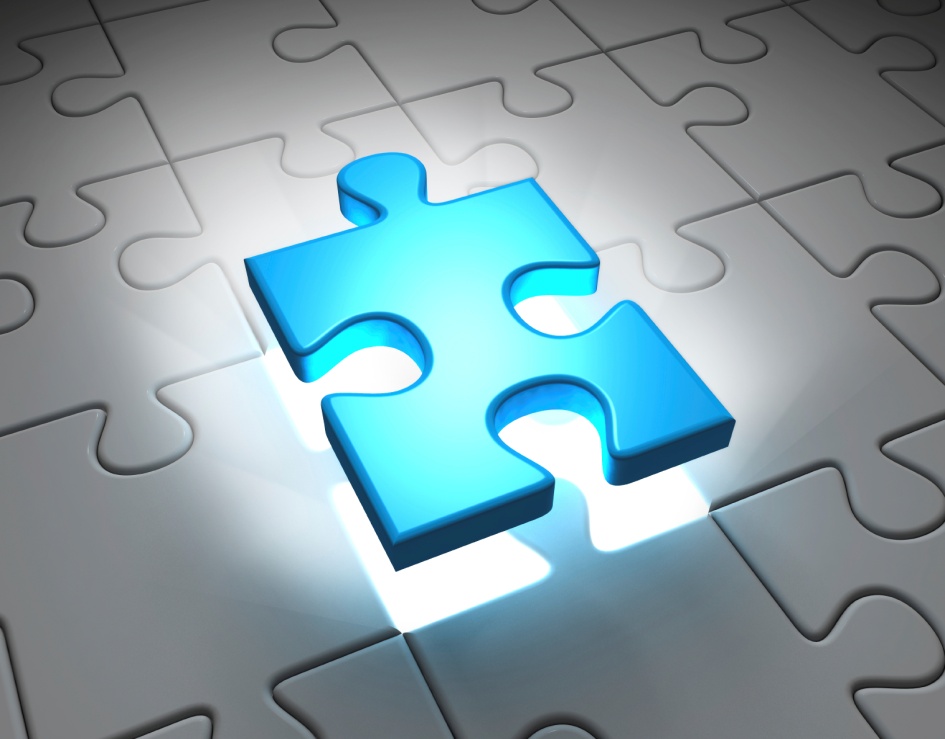 Dr James Robertson PrEng

James A Robertson & Associates

Telephone: ++27-(0)86-111-5409 / ++27-11- 782-5996/7

Cell: 083-251-6644 (preferred)
Fax: ++27-(0)86-540-0178

P O Box 4206, Randburg, 2125, South Africa

www.JamesARobertson.com
email: James@JamesARobertson.com
Please remember to complete the evaluation forms
Finding the missing pieces of your I.T. and strategy puzzles